Lunes
Huevo con jamón
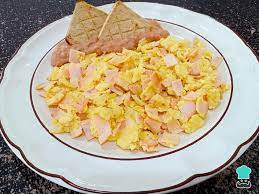 Acompañado de donas caseras   y agua fresca
Desayuno + Snack: $90
Snack: $20
$75
Desayuno individual
Martes
Tostadas de pechuga de pollo
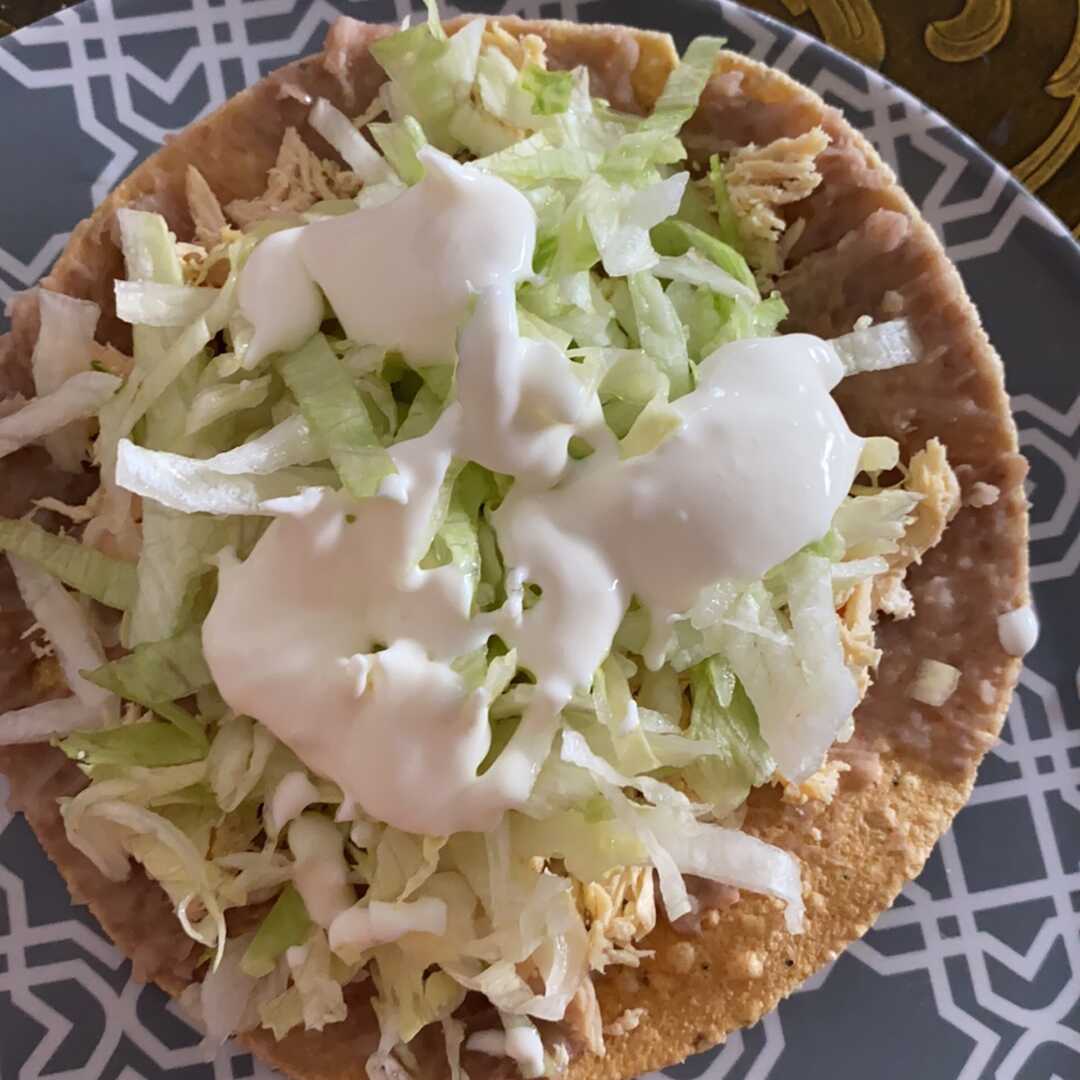 Acompañado yogurt con granola  y agua fresca
Desayuno + Snack: $90
Snack: $20
$75
Desayuno individual
Miercoles
Sincronizadas de jamon
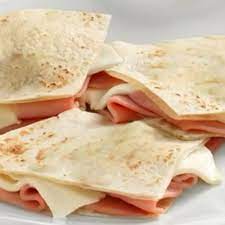 Acompañado de naranja con tajin  y agua fresca
Desayuno + Snack: $90
Snack: $20
$75
Desayuno individual
Jueves
Carne con calabacita y elote
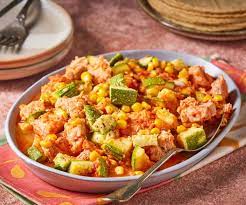 Acompañado de pepino con tajin  y agua fresca
Desayuno + Snack: $90
Snack: $20
$75
Desayuno individual
Viernes
Ensalada de atún con coditos
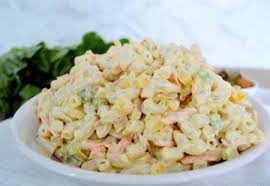 Acompañado de paletas de hielo y agua fresca
Desayuno + Snack: $90
Snack: $20
$75
Desayuno individual